Land Law by Chris Bevan
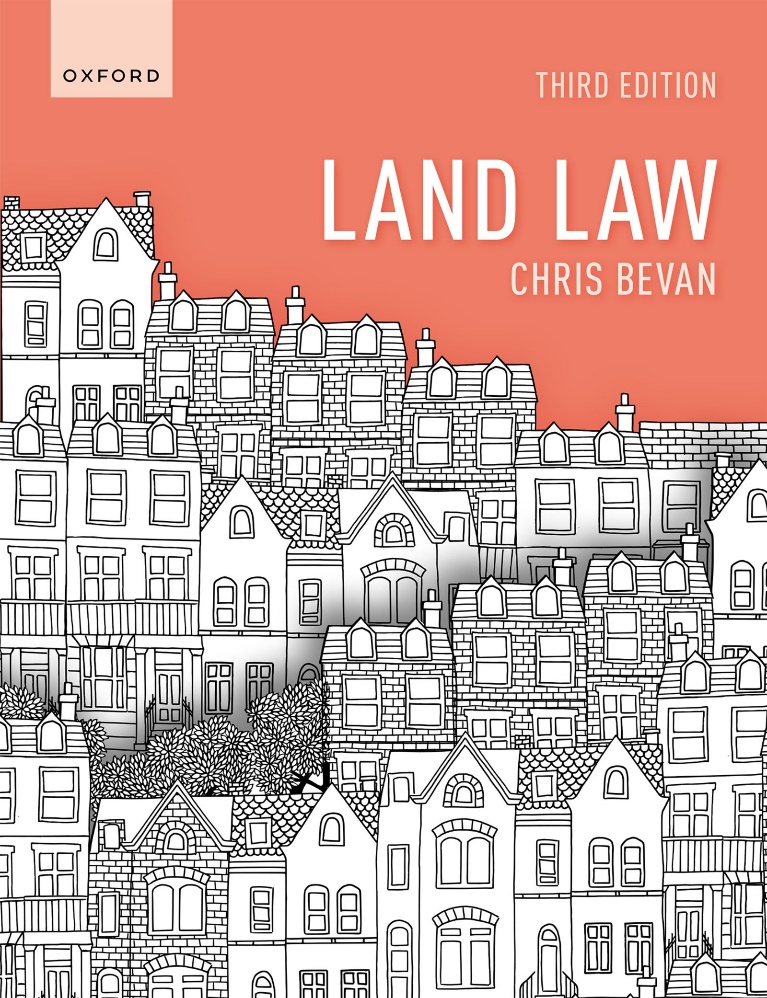 Chapter 06Interests in the Family Home
2
© Oxford University Press, 2022
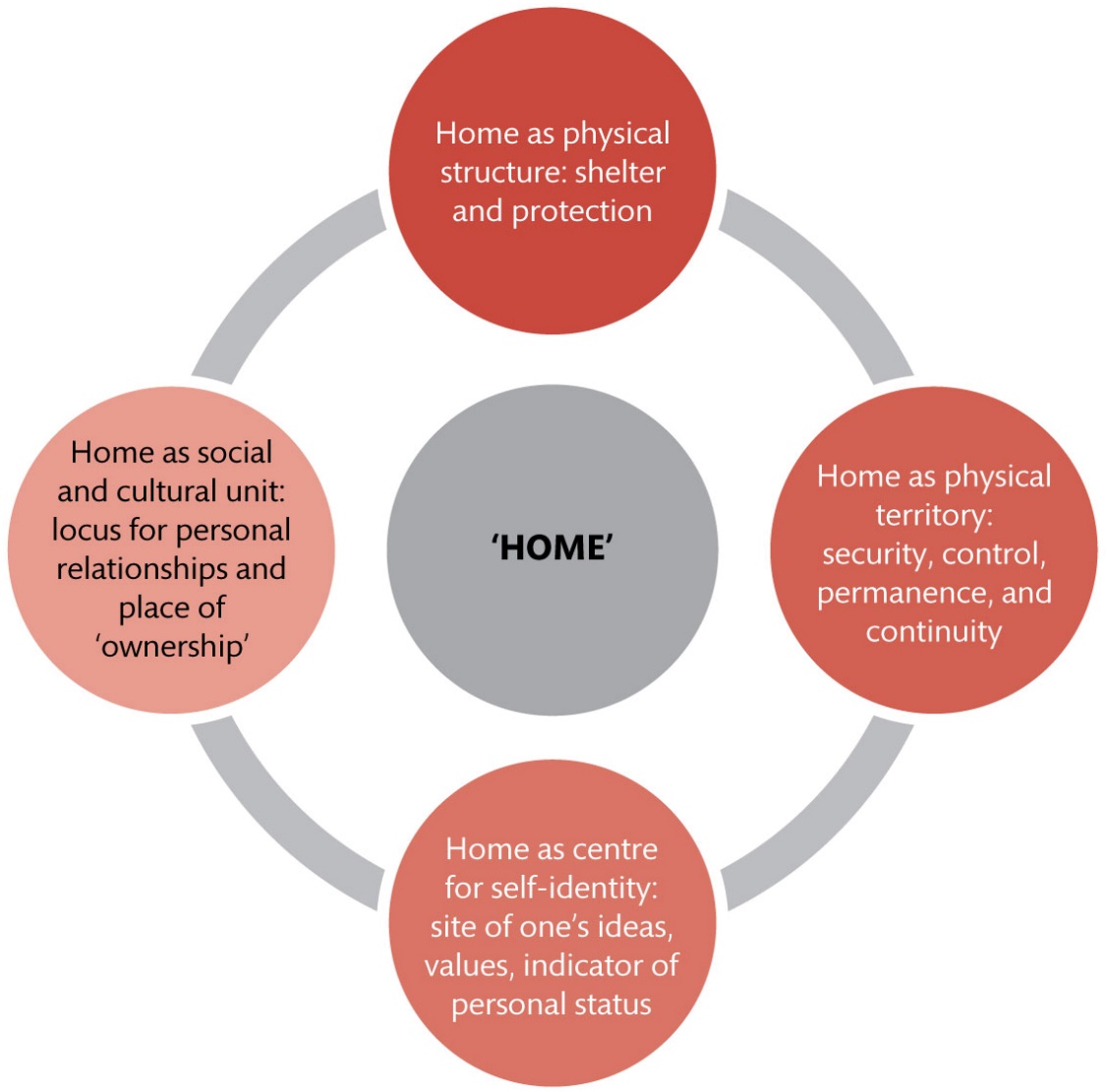 Figure 6.1 The four cluster value types to be attributed to ‘home’
3
© Oxford University Press, 2022
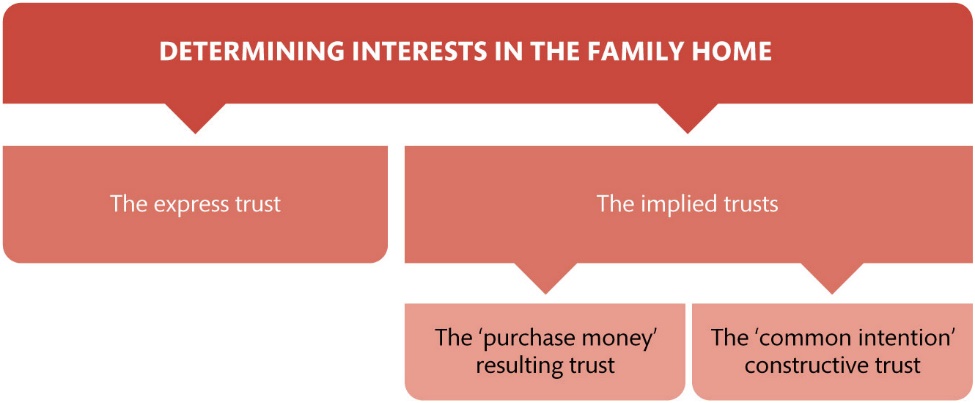 Figure 6.2 Determining interests in the family home
4
© Oxford University Press, 2022
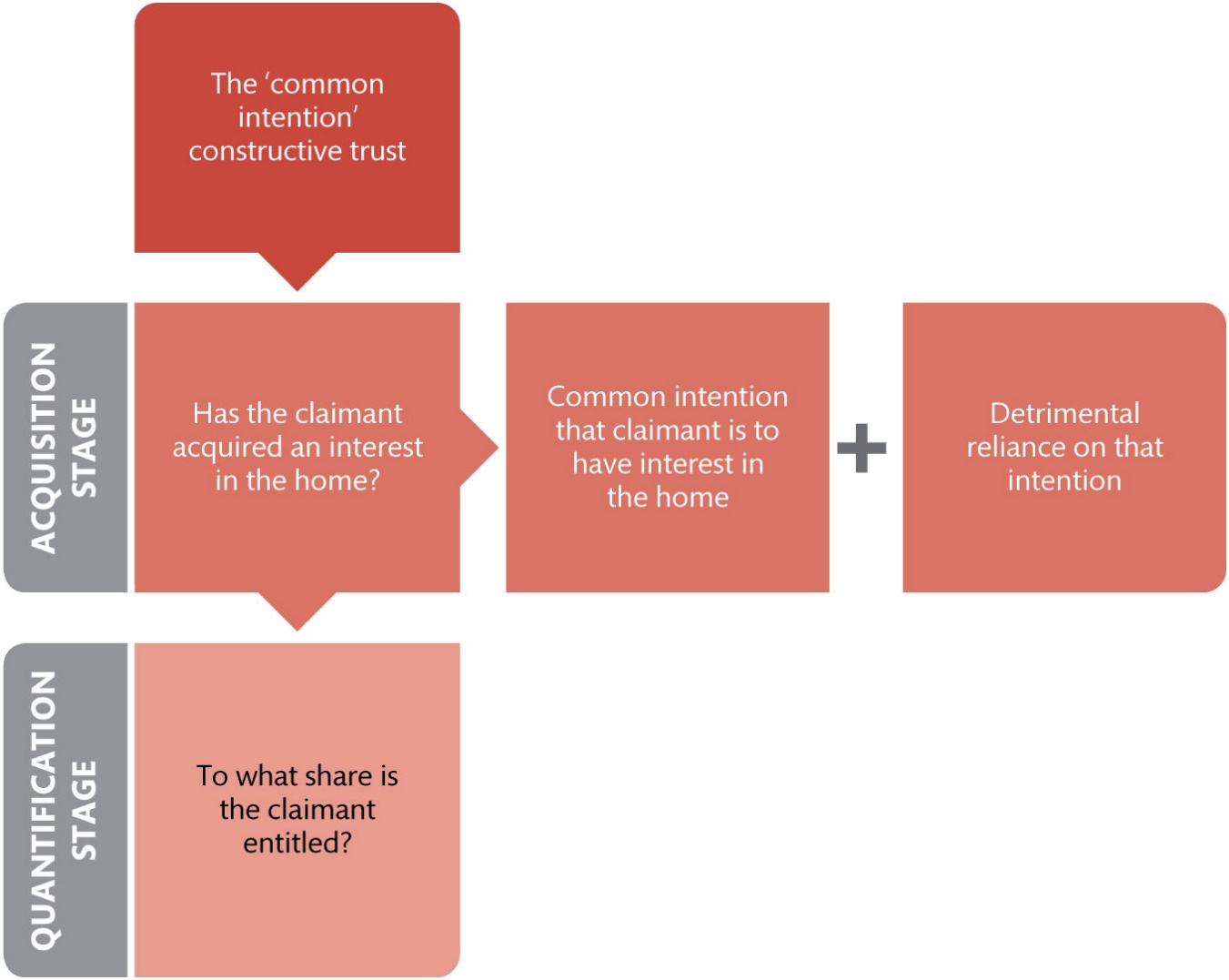 Figure 6.3 The acquisition and quantification stages
5
© Oxford University Press, 2022
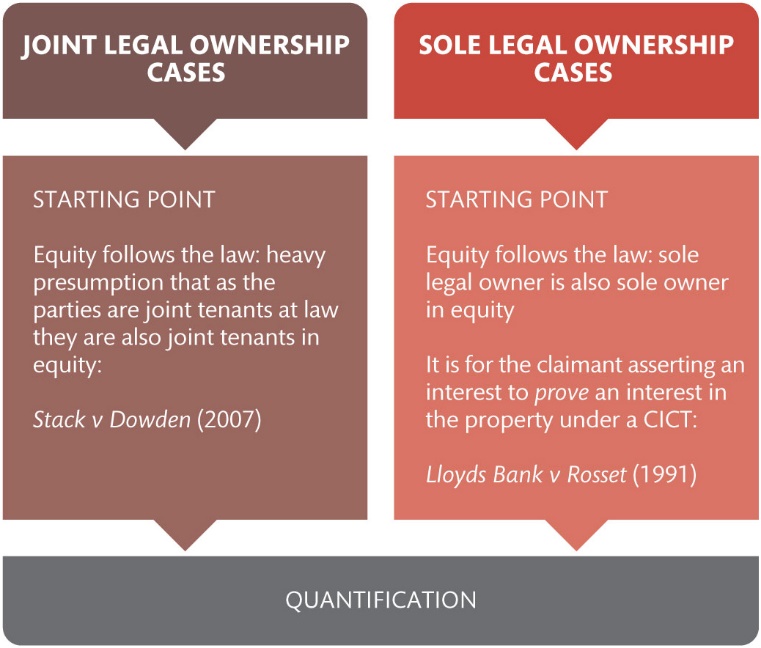 Figure 6.4 The differing ‘starting points’ in joint and sole legal ownership cases
6
© Oxford University Press, 2022
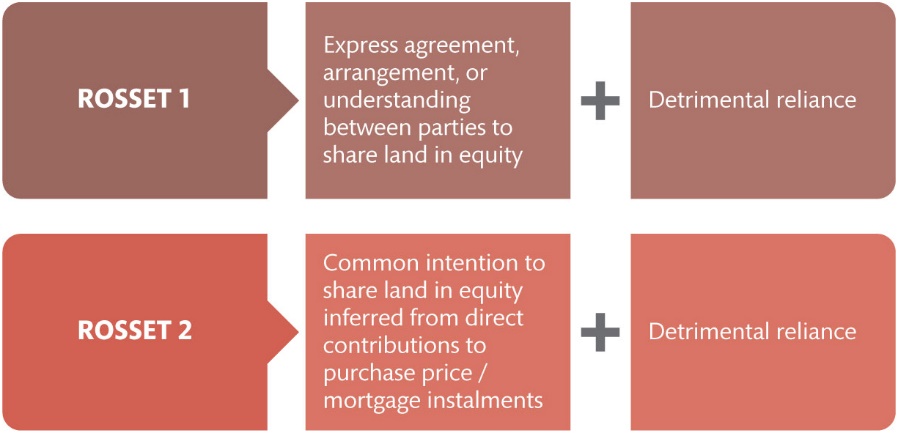 Figure 6.5 Acquiring an interest in the family home in sole ownership cases: Rosset 1 and 2
7
© Oxford University Press, 2022
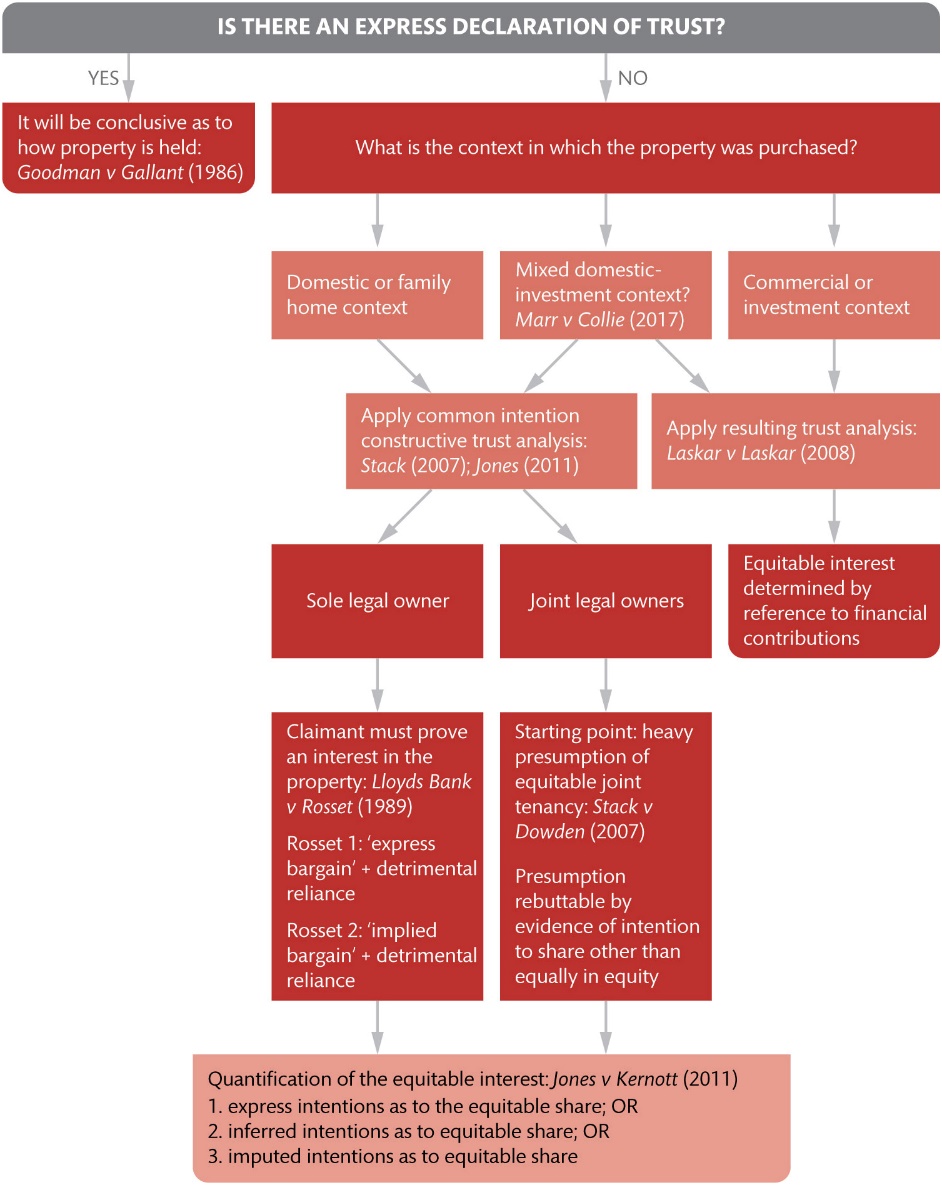 Figure 6.6 Bringing it all together: A suggested structure for analysing interests in the home
8
© Oxford University Press, 2022
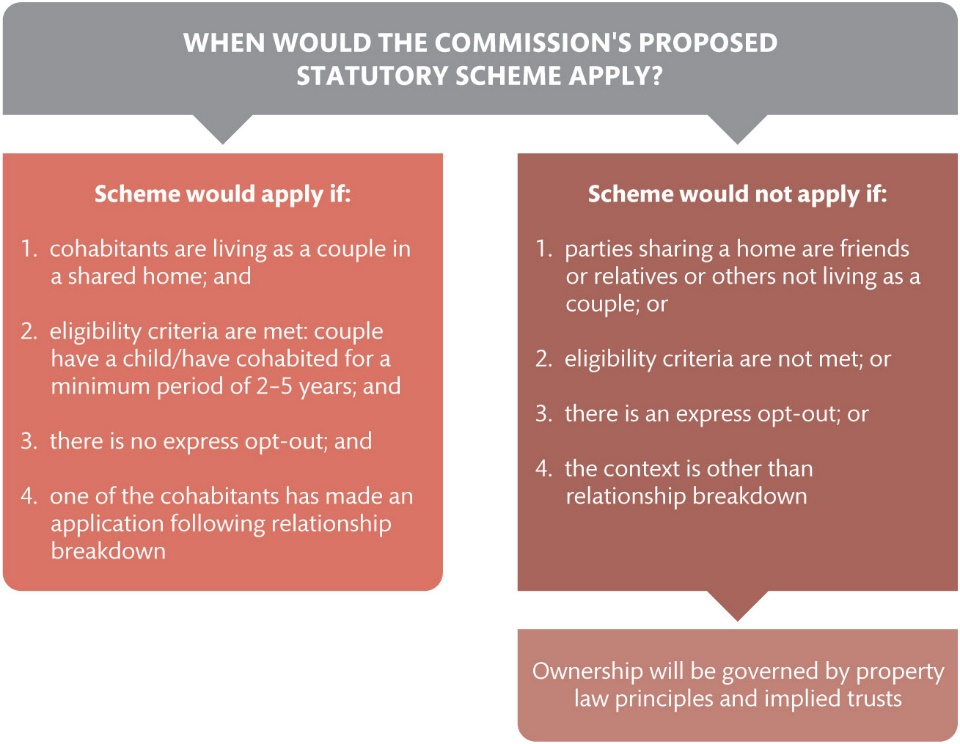 Figure 6.7 When would the Law Commission’s proposed statutory scheme apply?
9
© Oxford University Press, 2022
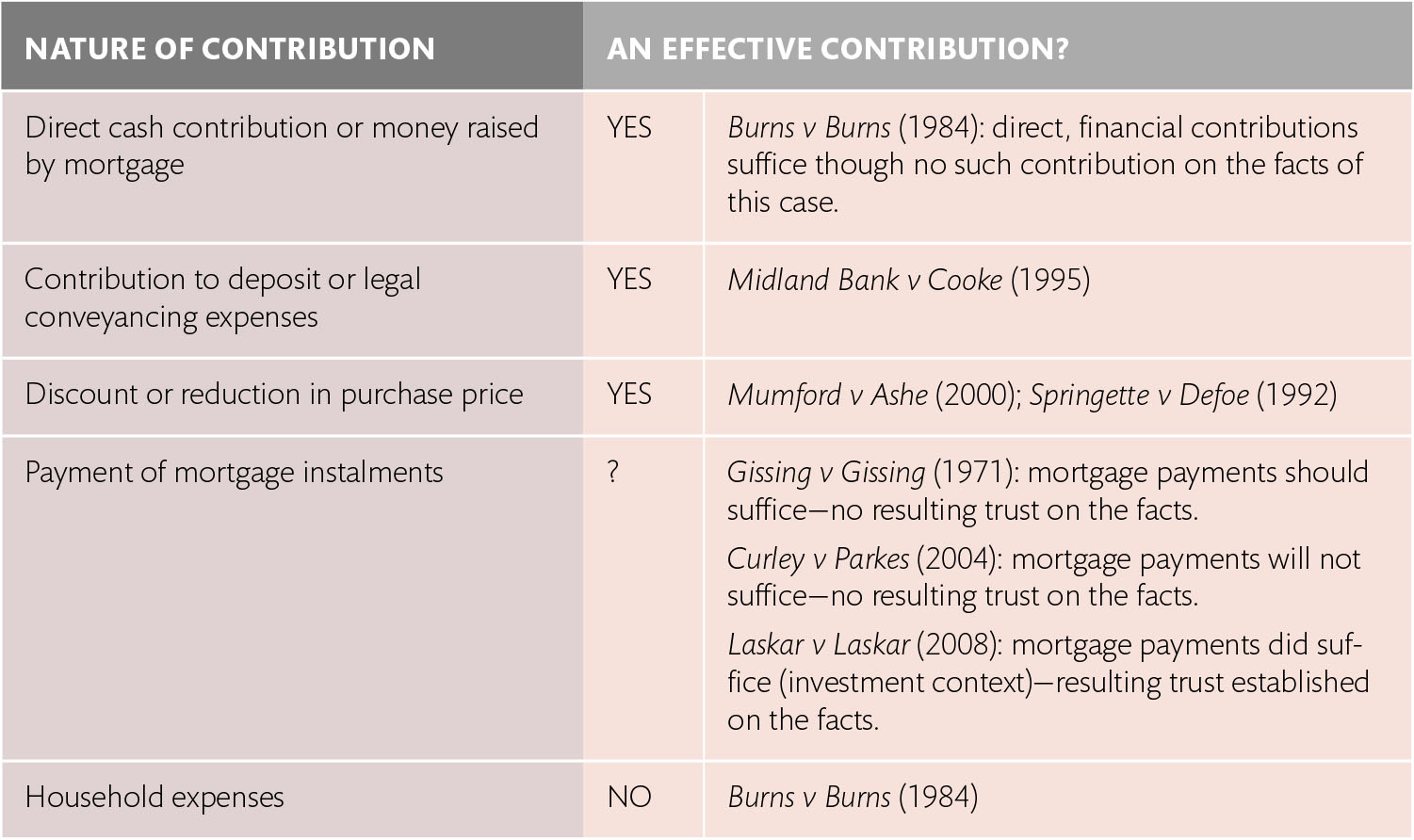 Table 6.1 Contributions giving rise to presumption of resulting trust
10
© Oxford University Press, 2022
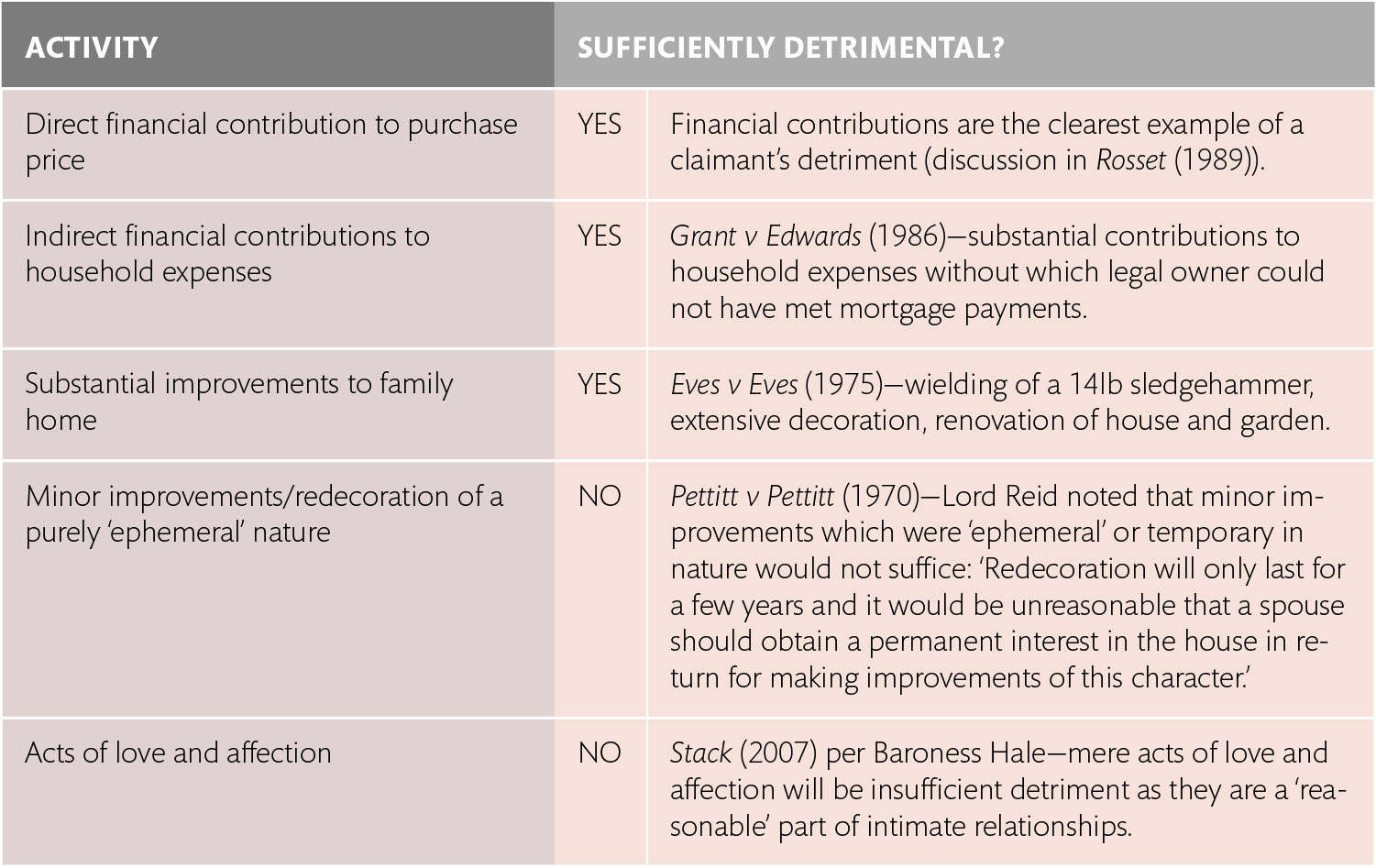 Table 6.2 What constitutes detriment?
11
© Oxford University Press, 2022